Progress Report on the Establishment of EA-RECC
Hydrographic Office,
Marine Department
Hong Kong SAR Government
China



The 8th IHO WENDWG
20 - 22 March 2018, Buenos Aires, Argentina
Establishment of EA-RECC
Background

Upon the endorsement given in the last SC meeting in Feb 2017, Hong Kong China had subsequently started the preparatory work for the establishment of EA-RECC in March 2017;
As of March 2018, the key preparatory work included:
Staff recruitment and training
Setting up of office area
Drafting TOR, ROP and Operating Guidelines
Contacting with other RENCs
Staff Recruitment
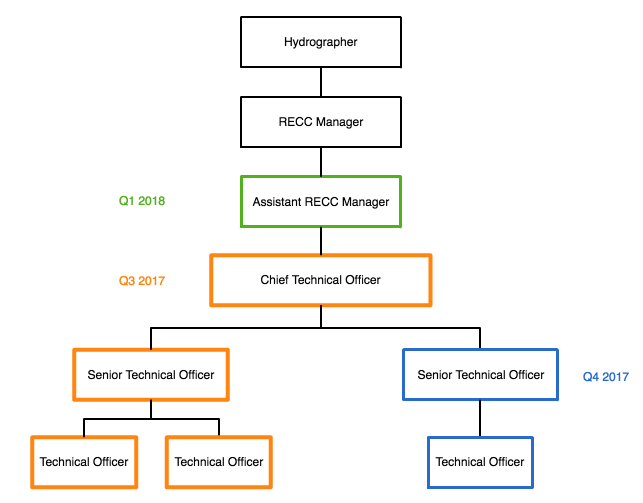 Q2 2017
Clerical Assistant
Q2 2018
Staff Recruitment
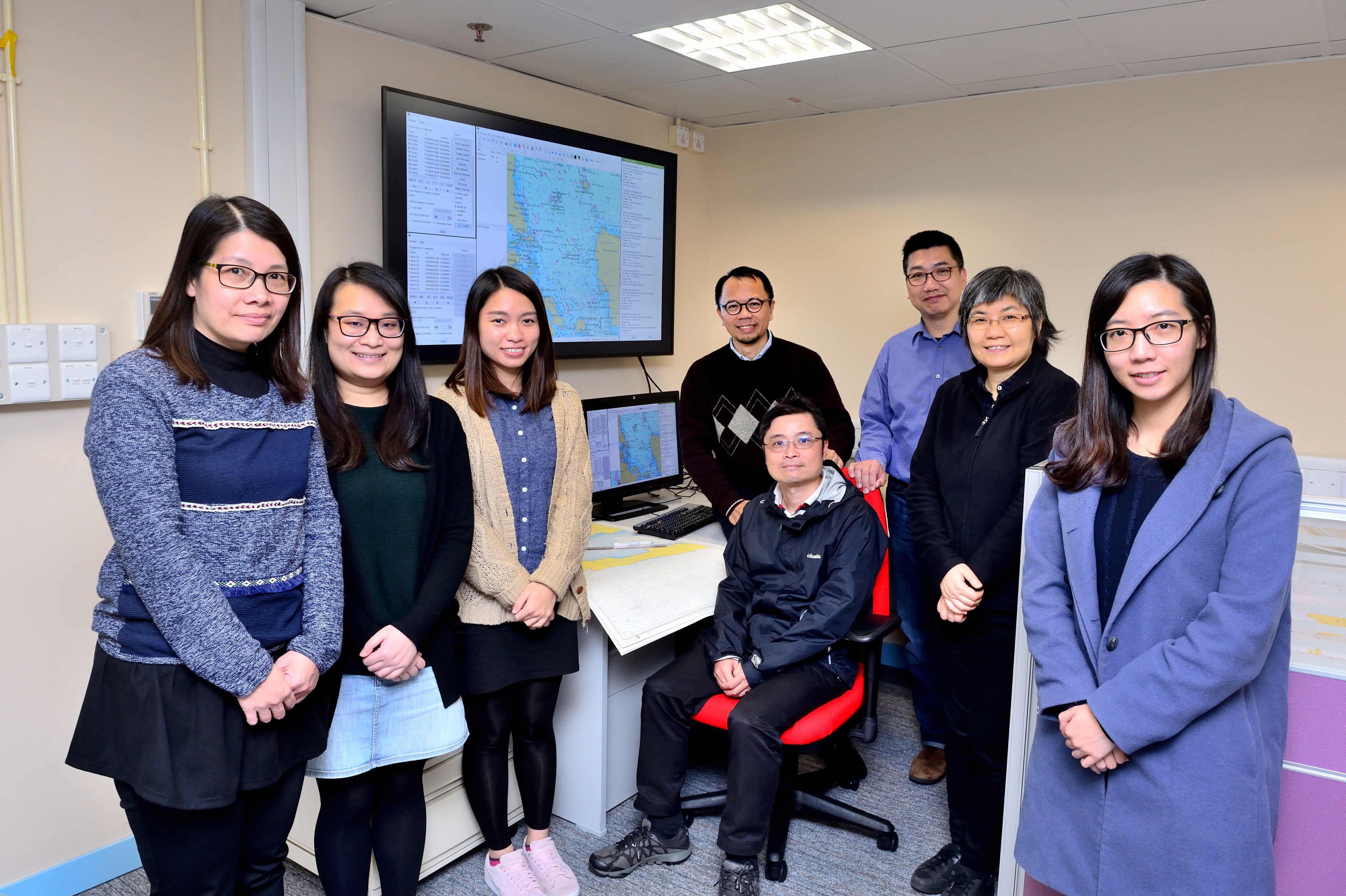 Group Photo
The team of the EA RECC
Staff Training
SevenCs ENC Tools Training (Feb 2018)
IHO Standards (S-57, S-58 and ENC Data Production) 
Introduction to ENC Designer 
Introduction to ENC Referencer 
Introduction to ENC Manager 
Introduction to ENC Optimizer 
ENC Validation using ENC Analyzer 
Source Data Conversion ( focus on FME S-57 Writer) 
Introduction to S-100 and latest development
Staff Training
SevenCs ENC Tools Training
Staff Training
EAHC Cat C Charting Training
Conducted by the centre’s Chief Geodata Officer who is a qualified trainer;
EAHC 1.0 Chart Data Assessment
EAHC 1.1 Verification Process and Data Assessment
EAHC 2.0 Paper Chart Compilation
EAHC 3.0 Basic ENC Production
EAHC 3.1 Introduction to ENC
EAHC 3.2 ENC Production
EAHC 4.0 Preparation of chart updating
EAHC 4.1 Notice to Mariners
EAHC 4.2 Chart Maintenance
Staff Training
EAHC Cat C Charting Training
Setting up of office area
The EA-RECC is located in the Hydrographic Office of Hong Kong
Setting up of office area:
By conversion of an existing conference room and some other ancillary area into office area;
Fitting out works and furnishing;
Procurement of Hardware and Software
The works started in August and completed in December 2017;
Setting up of office area
Vacated conference room ready for conversion
Setting up of office area
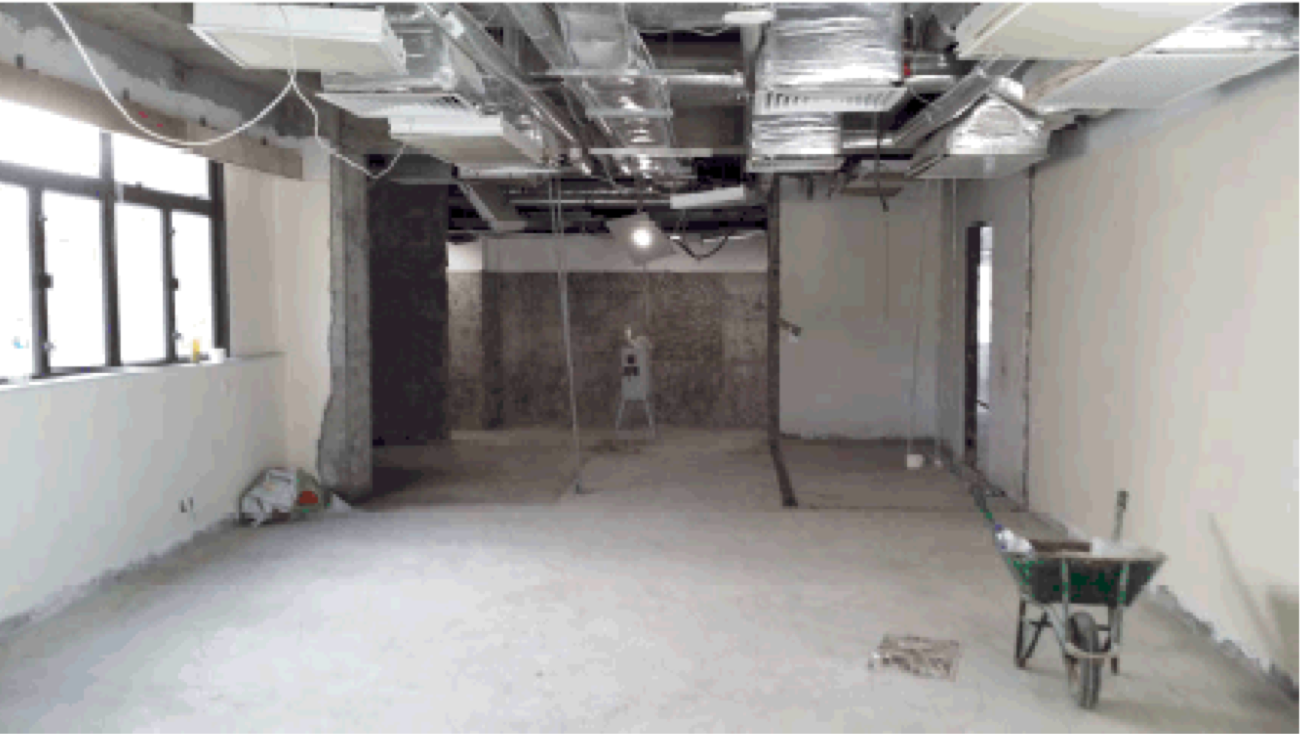 Building Works in Progress
Setting up of office area
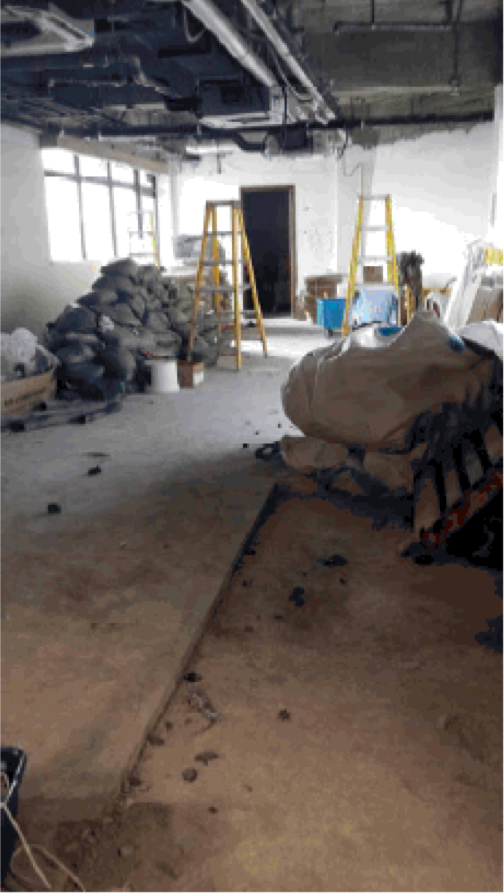 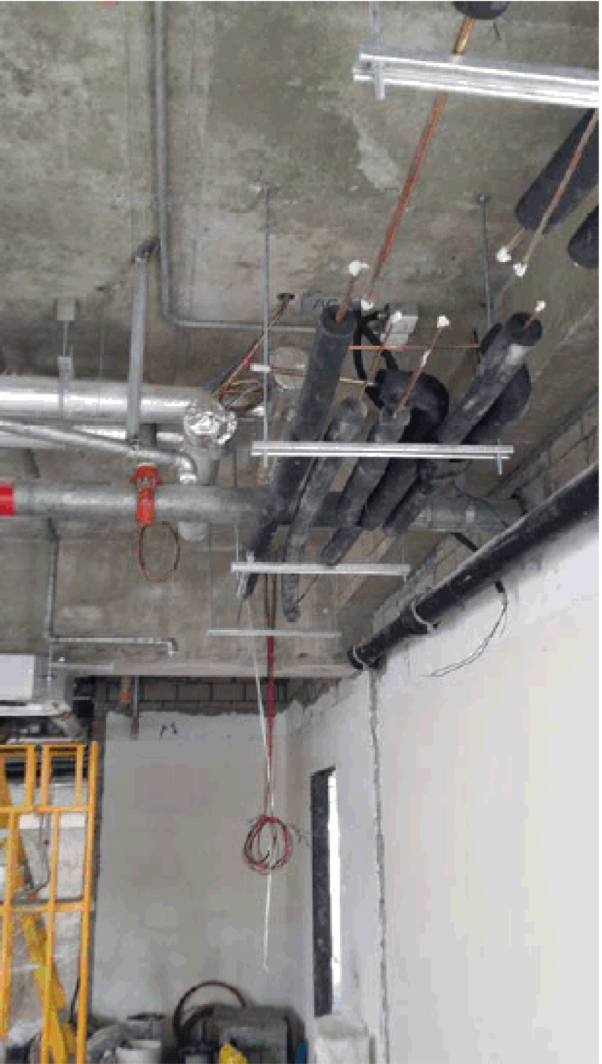 Building Works in Progress
Setting up of office area
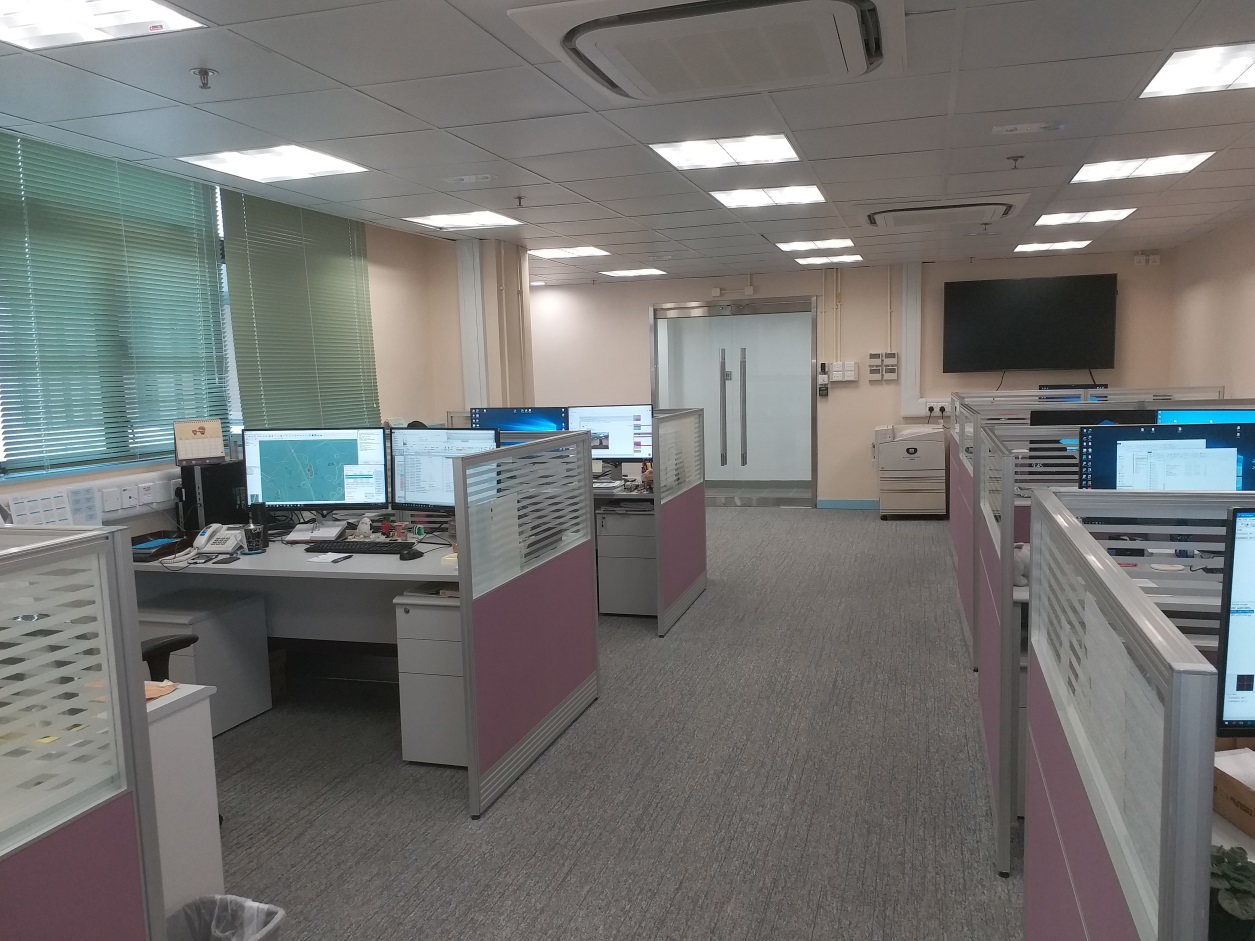 The new office area for the EA RECC
Setting up of office area
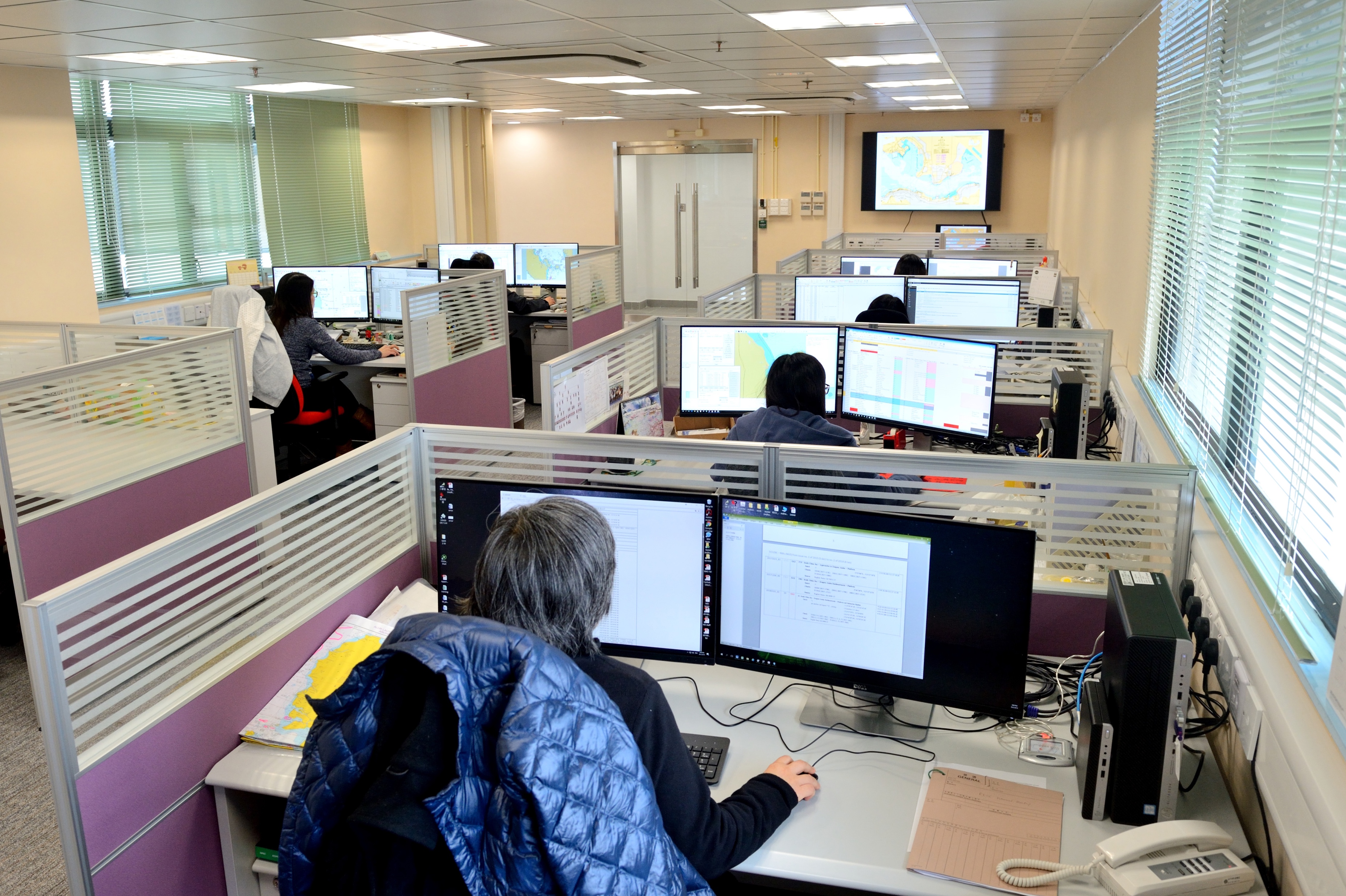 Contact with Other RENCsIC-ENC
Attended the 2nd IC-ENC Technical Conference as observer, 22 –24 May 2017, Copenhagen, Denmark
Key areas observed:
Latest development in IC-ENC
Validation Overview
Errors Database update
ENC Validation Training Overview
Data Management Tools
Quality Assurance Issues
Commercial products presentations
Contact with Other RENCsIC-ENC
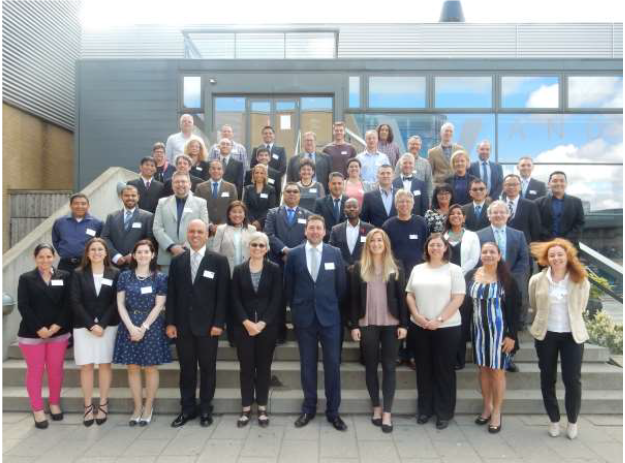 Attending (as observer) IC-ENC Technical Conference, TC02, 22 –24 May 2017, Copenhagen, Denmark
Contact with Other RENCsIC-ENC
Workshop on the Implementation and Operation of a Regional ENC Coordination Centre
 Conducted in HKHO in July 2017 with guest speaker Mr. James Harper, IC-ENC General Manager;
Attended by the key EA-RECC project staff;
This workshop provided a two-way flow of information:
The EA-RECC goals, purpose, project plan etc, 
The IC-ENC global operating model of four core services (production support, validation, distribution and revenue management), financial model and governance.
Contact with Other RENCsIC-ENC
Workshop on the Implementation and Operation 
of a Regional ENC Coordination Centre
Contact with Other RENCsIC-ENC
Meeting with Mr. James Harper, General Manager of IC-ENC
Contact with other RENCsPRIMAR
Attended the PRIMAR 15th Technical Expert Working Group Meeting as observer, 28-29 November 2017, Stavanger, Norway
Key areas observed:
Latest development in PRIMAR
RENC-RENC cooperation
Technical issues – S-101, S-102 & S-58
PRIMAR’s Errors Database
T&P Notices
Chart Catalogue on WEB
Commercial products presentations
Contact with other RENCsPRIMAR
Visiting PRIMAR office and meeting with their management staff;
Key issues discussed:
Organisation, status and operations of PRIMAR as a RENC;
Technology and tools applied in daily operations;
Opportunities for RENC-RENC cooperation
Contact with other RENCsPRIMAR
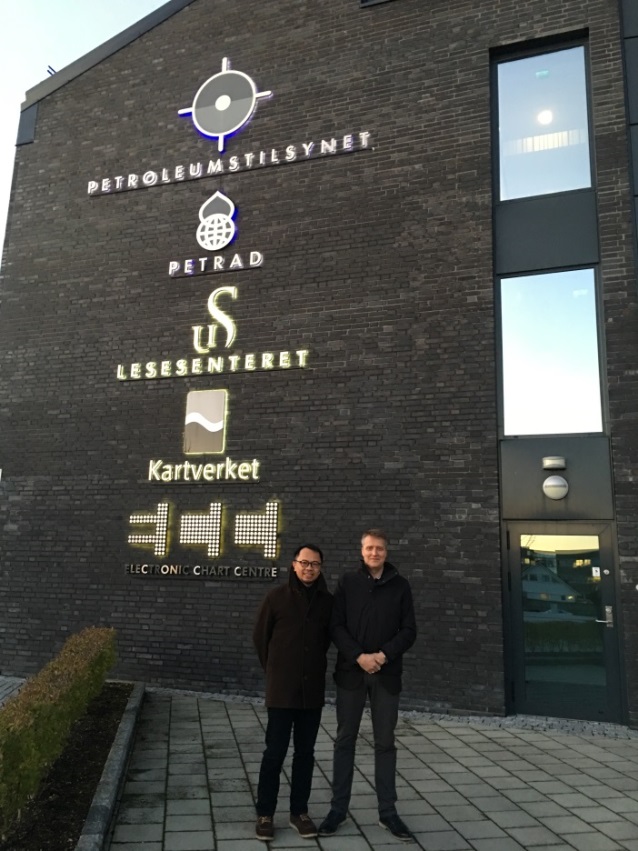 Visiting PRIMAR office, Stavanger, Norway
Drafting TOR, ROP and other documents for EA-RECC
TOR and ROP for the Board of Directors of EA-RECC;
TOR and ROP for EA-RECC;
Administrative procedures;
Procedure for handling of data flow and sales records;
Staff training plan
Progress Report on the Establishment of EA-RECC
- Thank You -